Фестиваль экологического театра «Мир вокруг нас»
С 14.11.2017 по 17.11.2017 года детский Фестиваль творчества с элементами театрализованной деятельности прошел в МБДОУ ЦРР – «Детский сад №209» и был посвящен году экологии в России. 
Основная цель Фестиваля: создать оптимальные условия для приобщения к экологической культуре дошкольников в процессе интеграции творческих видов детской деятельности.
Программа Фестиваля различные мероприятия, где активное участие могли проявить все участники образовательных отношений: 
Открытие Фестиваля в форме музыкально-театрализованного представления 
 Театрализованные представления экологического содержания «Дедушкин огород», «Как Буратино и Красная шапочка природу спасали»;
Мастерские по художественному труду «Подруги лисички-сестрички», «В гостях у ёжика»;
 НОД по изобразительной деятельности «Природа глазами юных художников»;
- Парад – конкурс экологических костюмов «Экостиль»
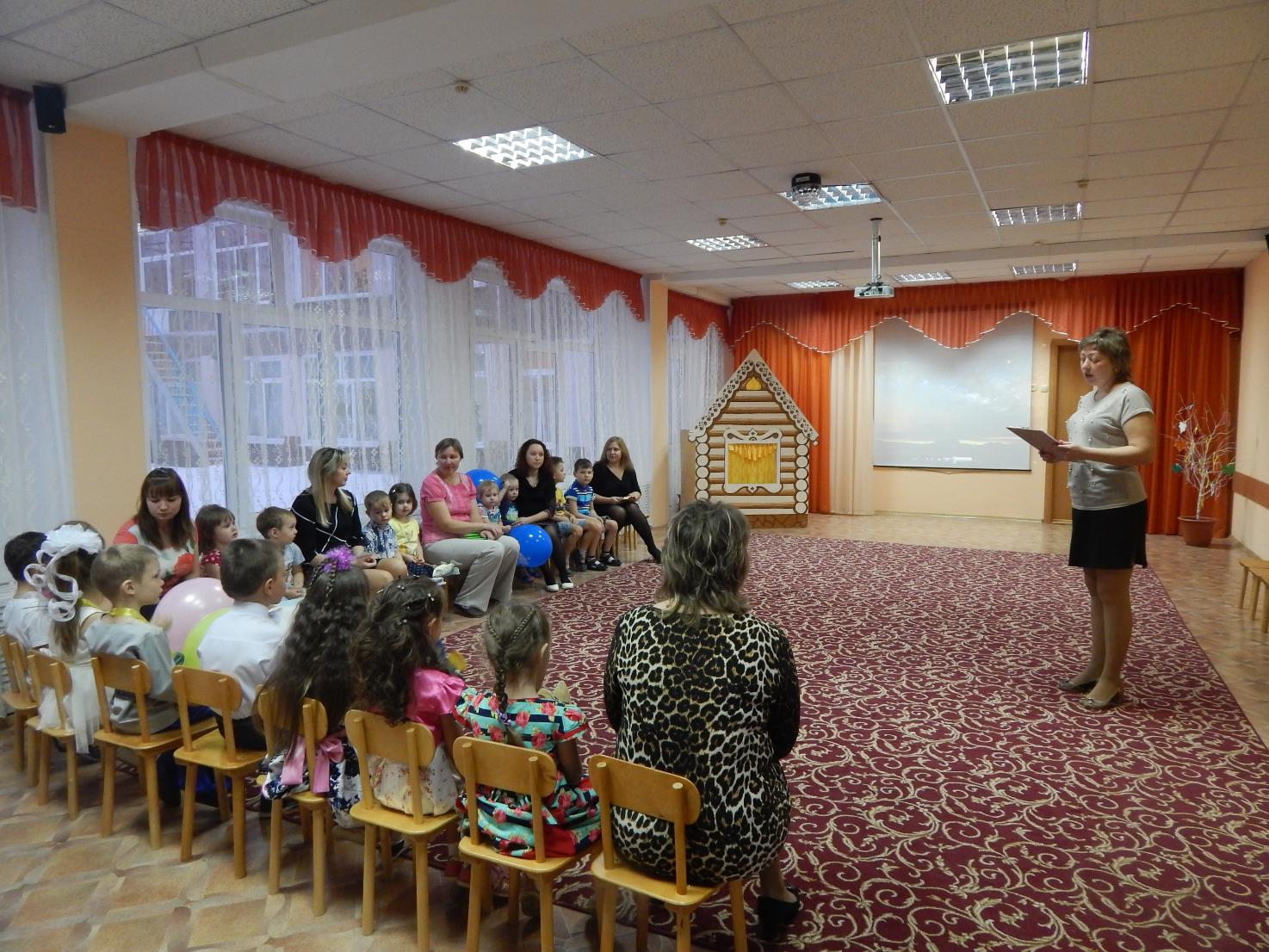 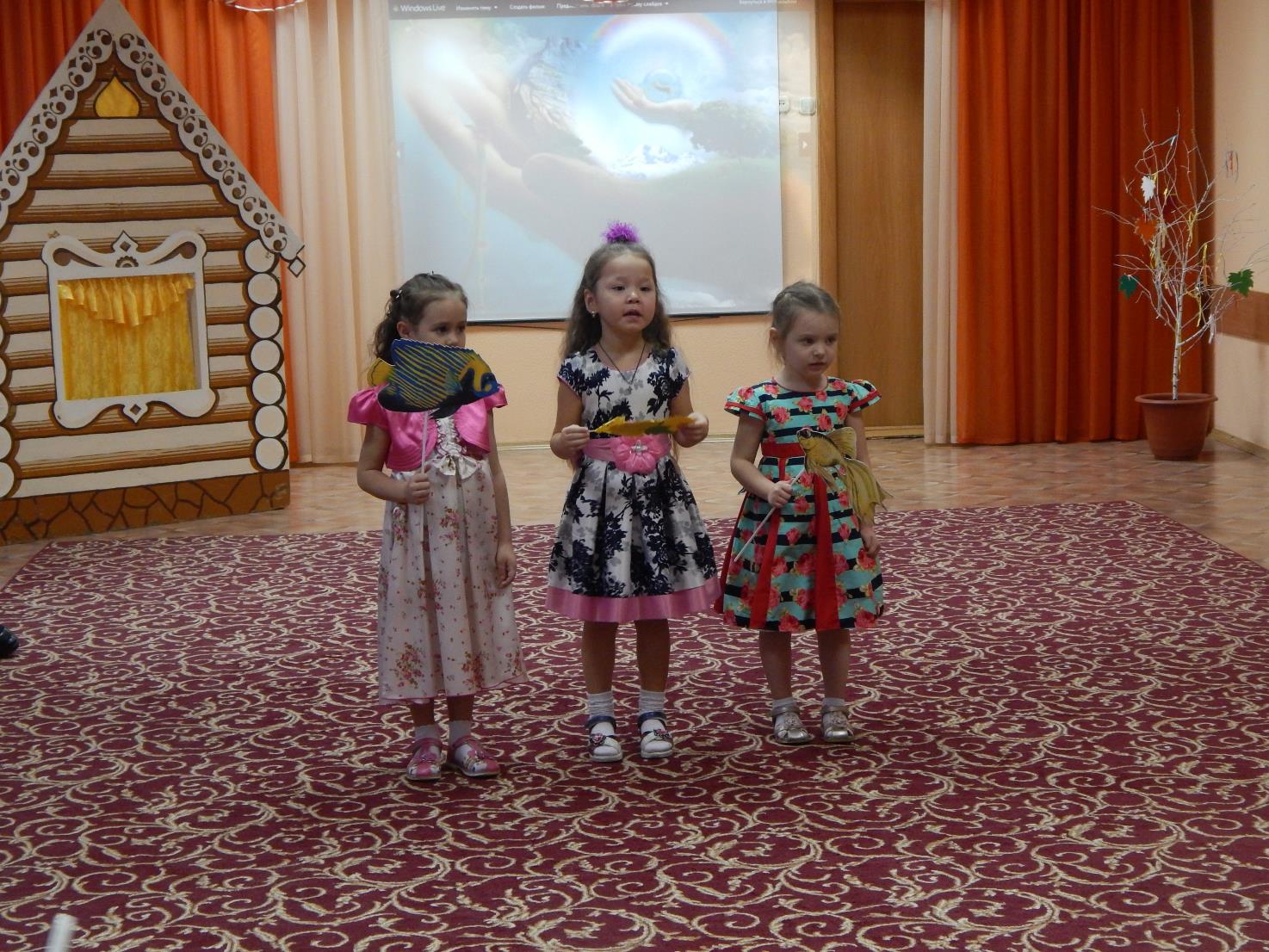 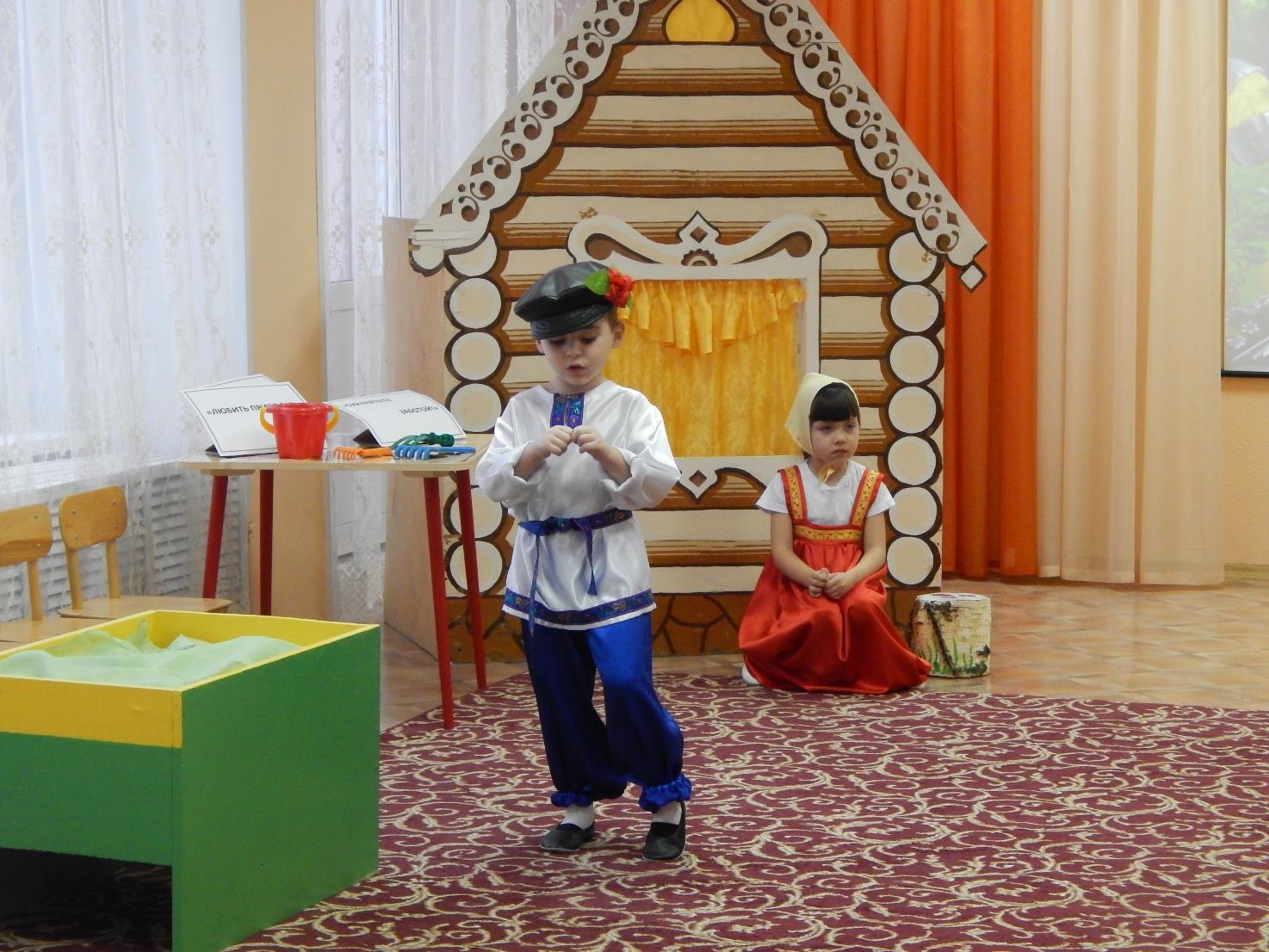 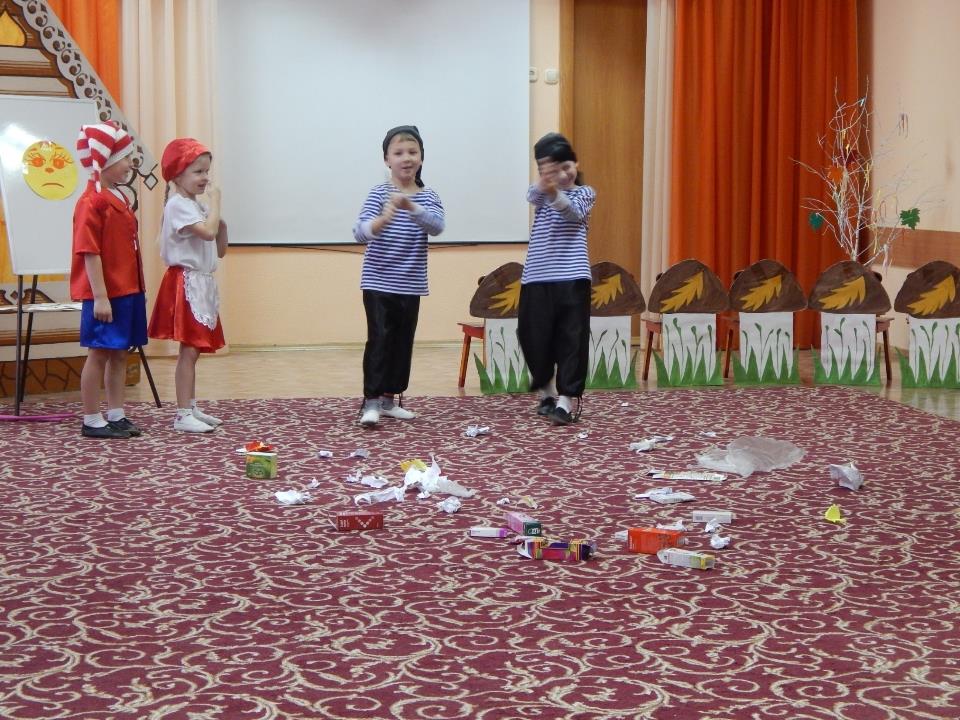 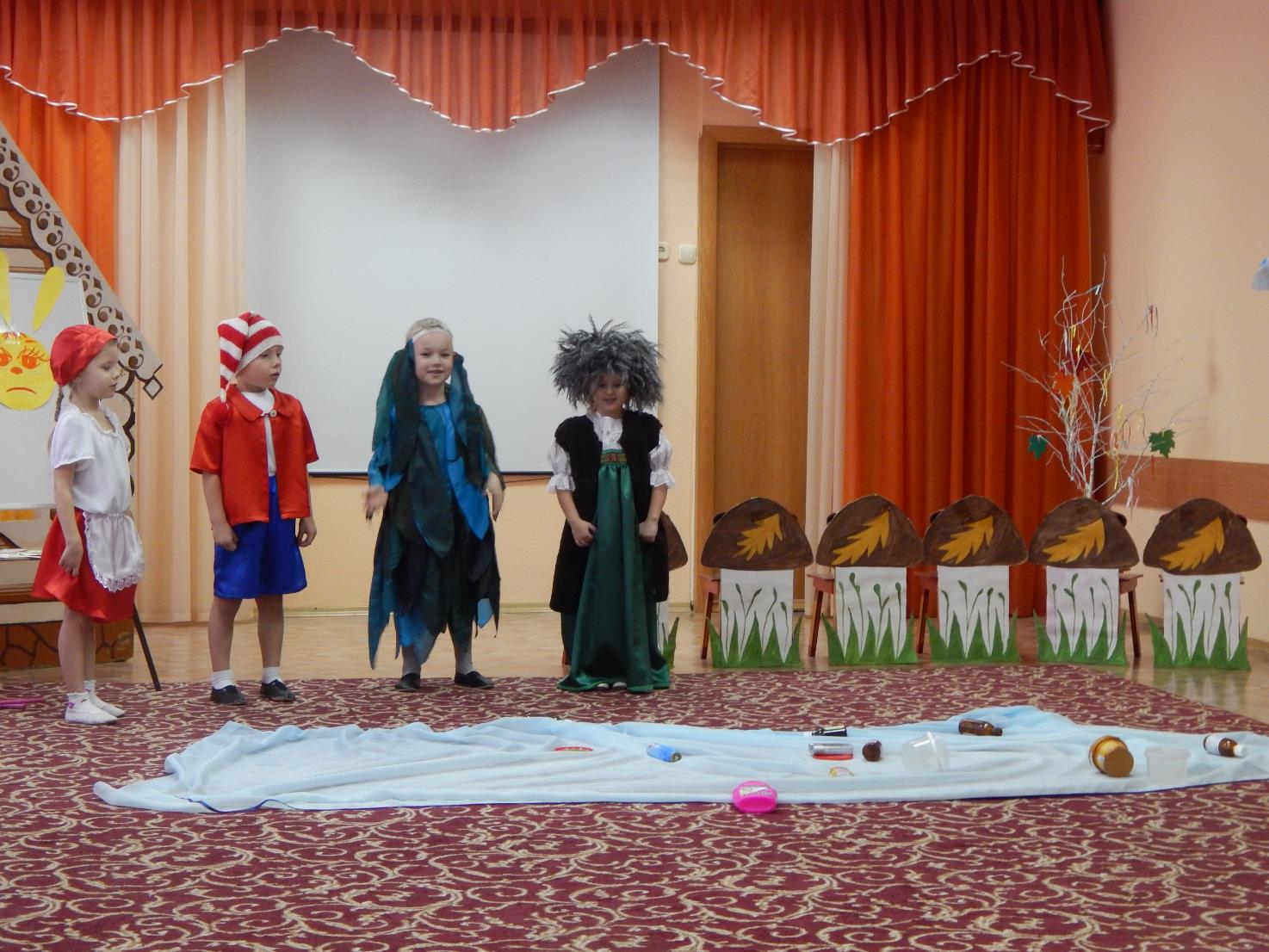 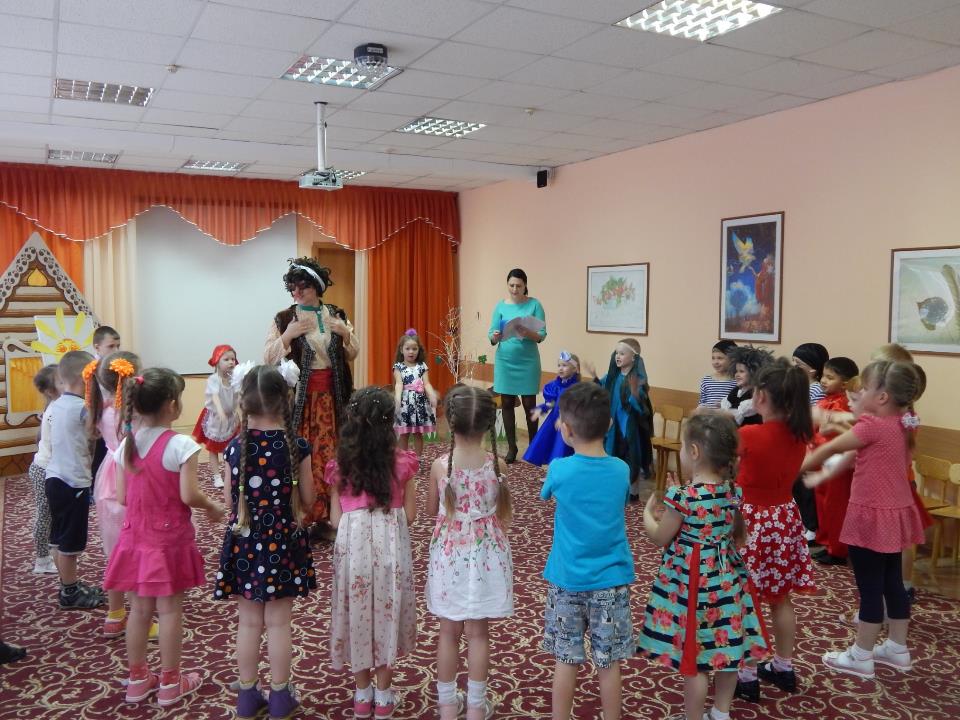 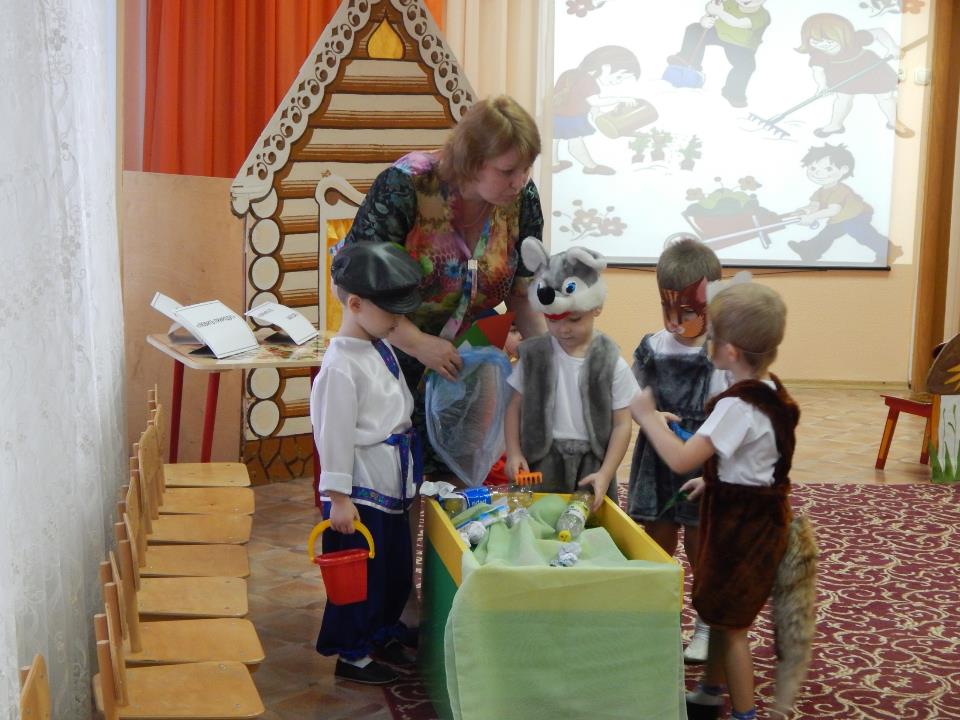 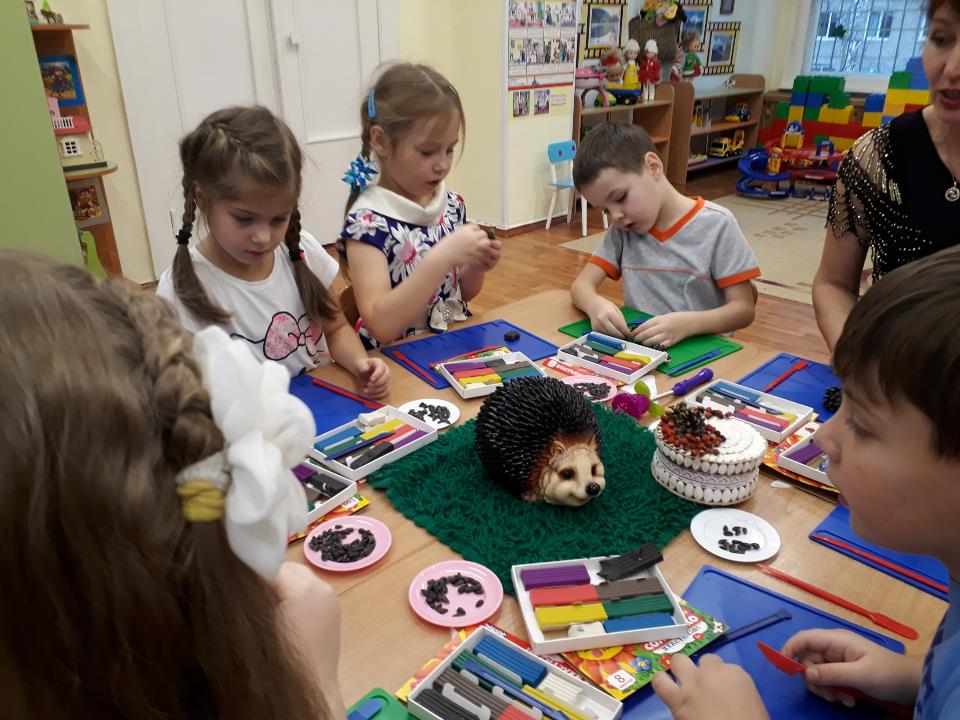 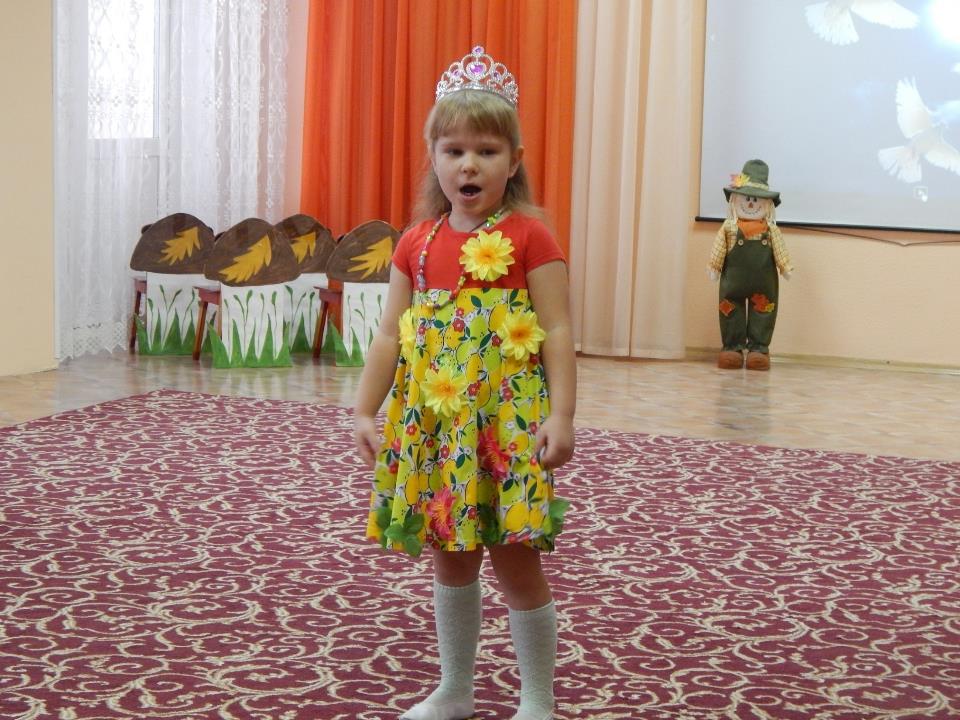 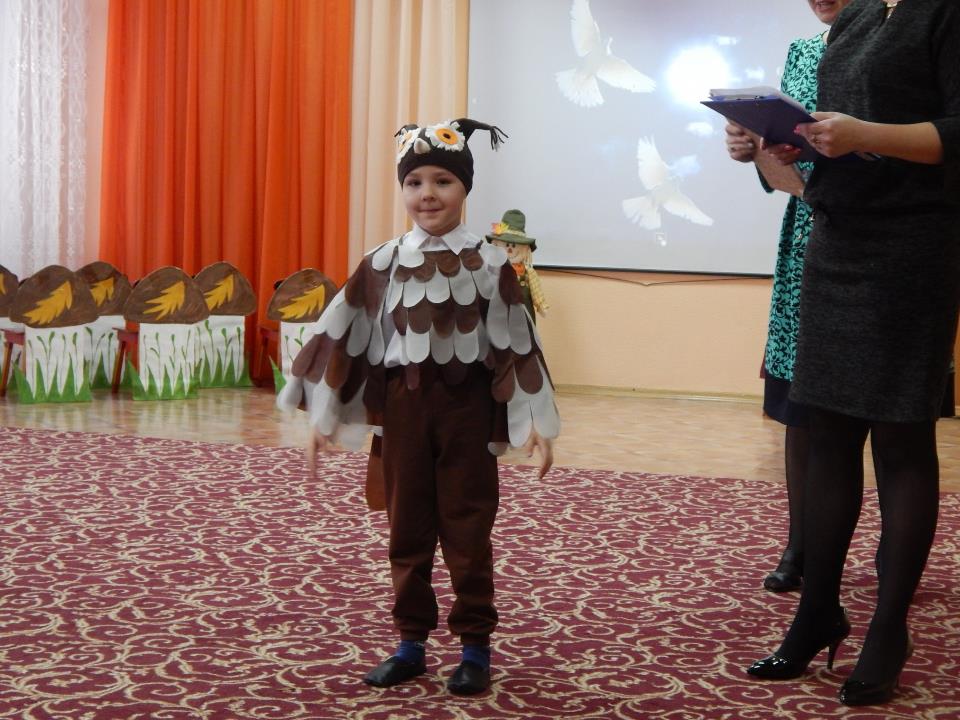 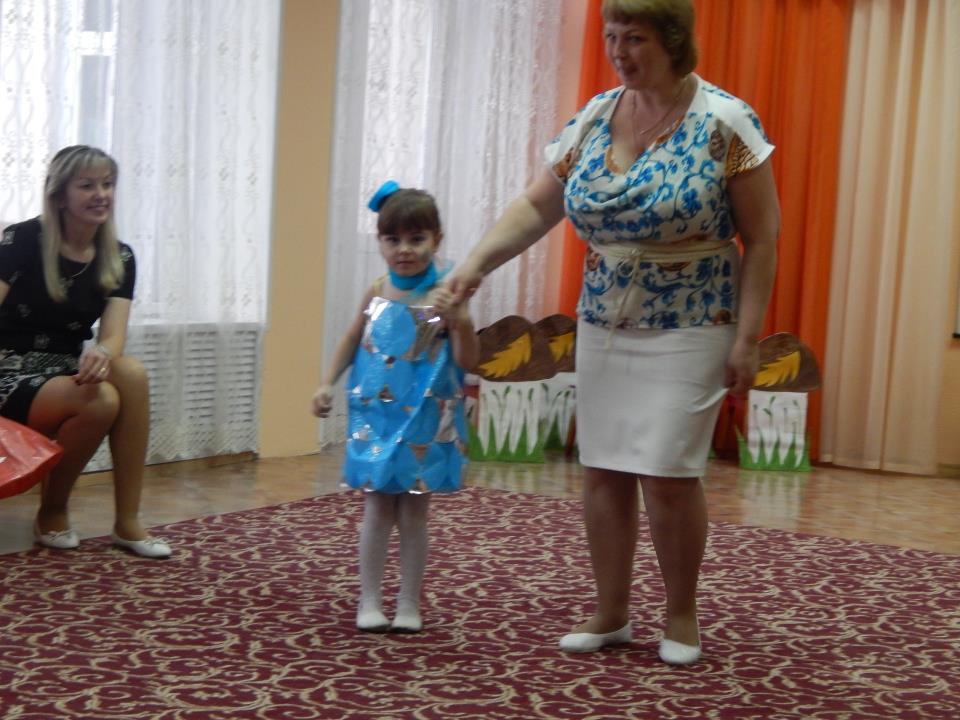 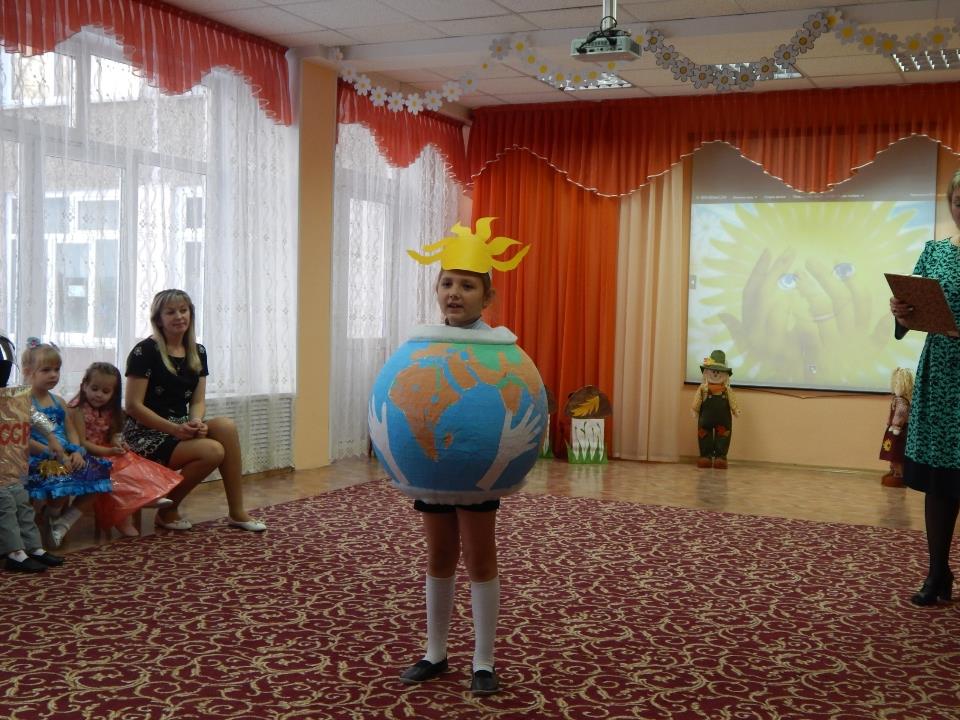 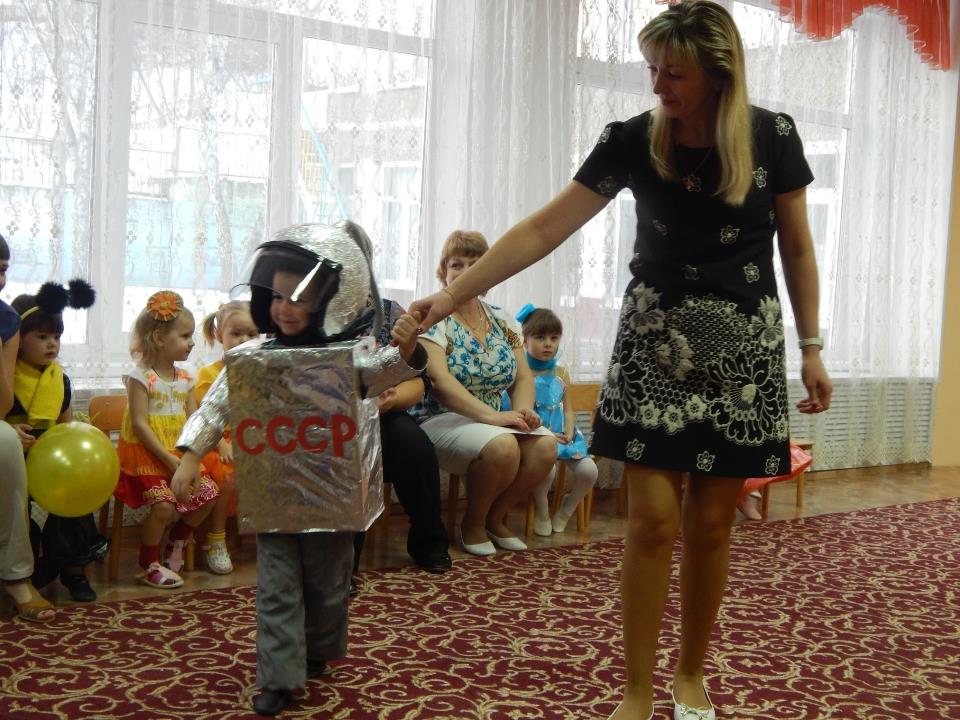 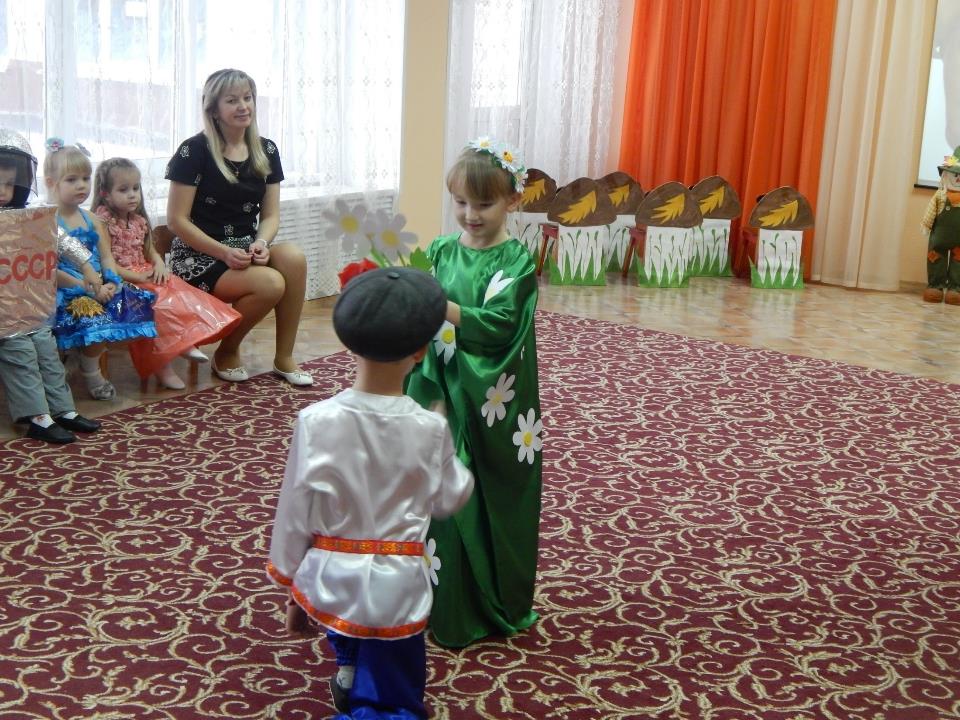 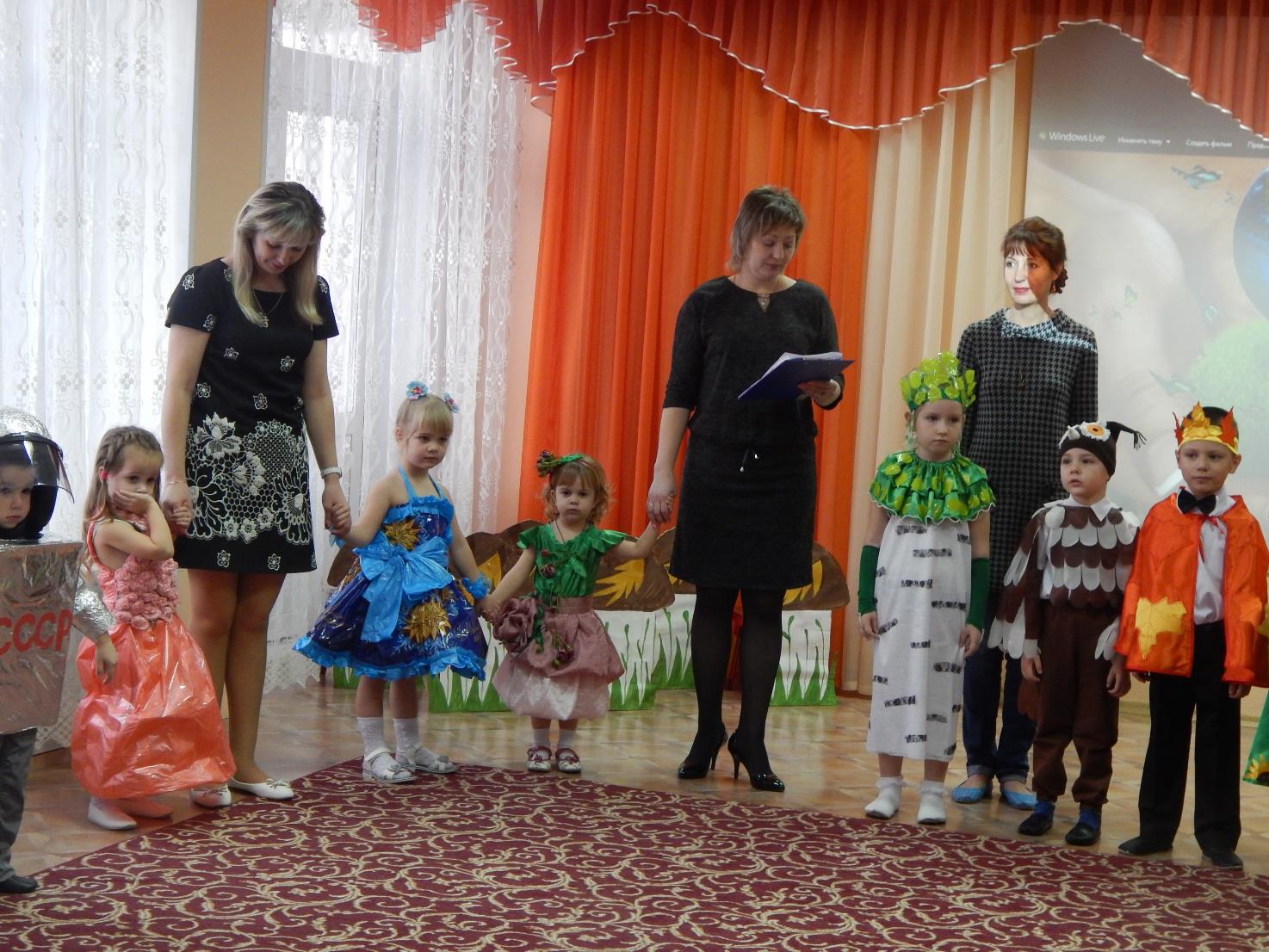